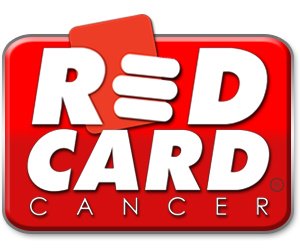 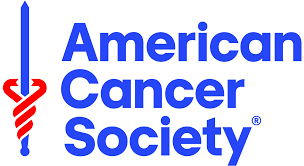 Badin High School 
Red Card Night

Join Badin High School Men’s Soccer team as they take the field to fight cancer!

Badin Rams vs 
Roger Bacon Spartans
At Home Field - Spooky Nook

Thursday, September 5th
Junior Varsity @ 5pm
Varsity @ 7pm
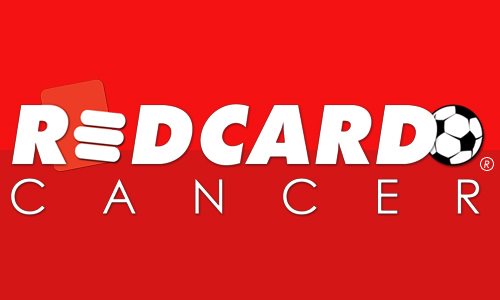 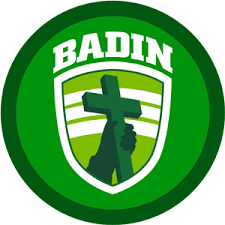